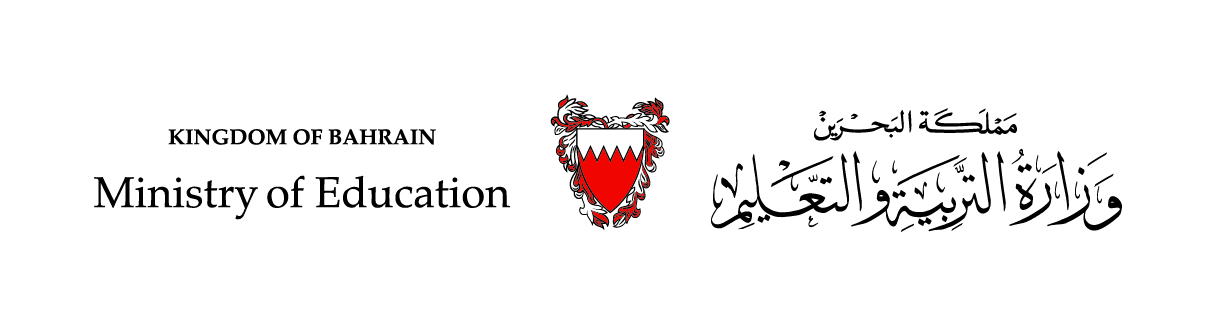 درس في مادّة اللّغة العربيّةالقواعد النّحويّةظَرْفَا الزَّمانِ والـمَكَانِالصّفّ الرّابع الابتدائيّ
أَكْتَشِفُ
أَقرَأُ النَّصَّ الآتي ، ثمَّ أُجيبُ عَنِ الأسئلةِ التِي تَلِيه:
مِن مذكّراتِ سلمانَ: 
    استيقظتُ صباحًا، وتناولتُ فطوريِ. أخبرتْنِي أُمِّي أنّ ضُيوفًا مِن دولةِ الكويتِ سيزوروننا اليَوْمَ.
    وصلَ الضّيوفُ ظُهرًا، وقبلَ أنْ يدخُلُوا طَلبتْ منِّي أُمّي توجيهَهُمْ لإيقَافِ سيّاراتِهم أَمامَ البيتِ، لكنَّ أبا محمّدٍ فضَّلَ إيقافَ سيّارتِه يسارًا حتَّى لا يضايقَ المارَّةَ.
    دخَلَ الضُّيوفُ، واخترتُ أنا الجلوسَ بَيْنَ أبِي وأخِي حتَّى أشارِكَ الجميعَ الحديثَ، فَأخبرَنا أبو محمّدٍ أنَّه سيذهبُ في رحلةٍ إلى أستراليا صيْفًا، ودَعَانا لمشاركتِه الرّحلةَ. بعدَ ذلكَ صلّيْنَا العصرَ داخلَ المسجدِ الذي يقَعُ خلفَ البيتِ.
     مرَّ الوقتُ سريعًا مَعَ عائلةِ أبي محمّدٍ، وودَّعنَاهُم مسَاءً، آملينَ أنْ يُكرّرُوا الزيارةَ.
أَكْتَشِفُ
أقرَأُ وأُلاحِظُ
استيقظَ سلمانُ صباحًا.
متى وصلَ الضّيوفُ؟
وصلَ الضّيوفُ ظهرًا.
متى سيسافرُ أبو محمدٍ إلى أستراليا؟
سيسافرُ أبو محمدٍ إلى أستراليا صيفًا.
متى ودّعُوا الضّيوفَ؟
ودّعُوا الضّيوفَ مساءً.
ألاحِظُ أنَّ:
أداة الاستفهام (متى) يُسْألُ بها عن زمن وقوع الفعل.
الكلمات التي أَجَبْنَا بها عن الاستفهام (صباحًا، ظهرًا، صيفًا، مساءً) دلّت على زمان وقوع الفعل، وتُسَمّى كل كلمة منها ظرفَ زمانٍ، وقد وردت منصوبةً.
أَكْتَشِفُ
أقرَأُ وأُلاحِظُ
وجّهَ سلمانُ الضّيوفَ لإيقافِ سيّاراتِهِم أمامَ البيتِ.
أين أوقفَ أبو محمّدٍ سيارتهُ؟
أوقفَ أبو محمّدٍ سيارتهُ يسارًا.
جلسَ سلمانُ بَيْنَ أبيه وأخيه.
أين جلسَ سلمانُ؟
أين صَلَّوا العَصْرَ؟
صَلَّوا العَصْرَ  داخلَ المسجدِ.
أين يقعُ المسجدُ؟
يقعُ المسجدُ خلفَ البيتِ.
ألاحِظُ أنَّ:
أداة الاستفهام (أين) يُسْألُ بها عن مكان وقوع الفعل.
الكلمات التي أَجَبْنَا بها عن الاستفهام (أمامَ، يسارًا، بيْنَ، داخلَ، خلفَ) دلّت على مكان وقوع الفعل، وتُسَمّى كل كلمة منها ظرفَ مكانٍ، وقد وردت منصوبةً.
أَكْتَشِفُ
أَسْتَنْتِجُ أَنَّ:
ظرفَ الزّمانِ: اسمٌ منصوبٌ يُبيِّنُ زمانَ حُدُوثِ الفعلِ. مثل: صباحًا، ظُهرًا، نهارًا، ليْلًا. 
ظرفَ المكانِ: اسمٌ منصوبٌ يبيِّنُ مَكانَ وقوعِ الفعلِ.
مثل: شرقًا، غربًا، شمالًا، جنوبًا، فَوْقَ، تحتَ، أَمَامَ، خَلْفَ.
أُطَبِّقُ
أُحدِّدُ الظّرفَ ونوعَهُ في كلِّ جملة ممّا يأتي:
أُقَيِّمُ إِجَابَتِي
أُطَبِّقُ
أُحدِّدُ الظّرفَ ونوعَهُ في كلِّ جملة ممّا يأتي:
ظرف مكان
أمَامَ
ظرف زمان
ليــــلًا
ظرف مكان
فوْقَ
شِتَاءً
ظرف زمان
ظرف مكان
غرْبًا
أُطَبِّقُ
أُكملُ ملأَ الجدولِ بِمَا يُناسِبُ وِفقًا للمطلوب:
أُقَيِّمُ إِجَابَتِي
أُطَبِّقُ
أُكملُ ملأَ الجدولِ بِمَا يُناسِبُ وِفقًا للمطلوب:
...................... .
صباحًا.
..............
حولَ
.............. .
خريفًا.
..................
فوقَ
...................... .
عصرًا.
....................
يمينَ
أُوَظِّفُ
أُجيبُ عن كلِّ سؤالٍ مما يأتي بجملةٍ تشتملُ على ظرفِ زمانٍ أو ظرفِ مكانٍ:
متى يشتدُّ البردُ؟
     ....................................................................................
أين تقعُ شجرةُ الحياةِ؟
    .....................................................................................
متى تُزهِرُ الأشجارُ والنّباتاتُ؟
    .....................................................................................
أين حلّقَت الطّائرة؟
    ......................................................................................
أُقَيِّمُ إِجَابَتِي
أُوَظِّفُ
أُجيبُ عن كلِّ سؤالٍ مما يأتي بجملةٍ تشتملُ على ظرفِ زمانٍ أو ظرفِ مكانٍ:
متى يشتدُّ البردُ؟
     
أين تقعُ شجرةُ الحياةِ؟
    
متى تُزهِرُ الأشجارُ والنّباتاتُ؟
    
أين حلّقَت الطّائرةُ؟
....................................................................................
يشتدُّ البردُ شتاءً.
....................................................................................
تقعُ شجرةُ الحياةِ جنوبَ مملكة البحرينِ.
....................................................................................
تُزهِرُ الأشجارُ والنّباتاتُ ربيعًا.
....................................................................................
حلّقَت الطّائرةُ فوقَ السّحابِ.
أُوَظِّفُ
أساعدُ مروةَ فِي كتابةِ بياناتِ بطاقتِها بمناسبةِ حفلِ تخرُّجِهَا:
أَدعُو جميعَ صديقاتي إلى مشارَكَتِي الاحتفالَ بِتَخَرٌّجِي
............. الخميسِ القادمَ،..............صلاةِ المغربِ
............ السّابعةَ .............. .
في منزلِنا الواقعِ............. الحديقةِ............البوّابةِ.
شاركُونِي فَرْحَتِي.
أُقَيِّمُ إِجَابَتِي
أُوَظِّفُ
أساعدُ مروةَ فِي كتابةِ بياناتِ بطاقتِها بمناسبةِ حفلِ تخرُّجِهَا:
أَدعُو جميعَ صديقاتي إلى مشارَكَتِي الاحتفالَ بِتَخَرٌّجِي
                الخميسِ القادمَ،                    صلاةِ المغرب
  السّابعةَ                       
في منزلِنا الواقعِ                     الحديقةِ                 البوّابةِ.
شاركُونِي فَرْحَتِي.
يومَ
.............
..............
بعدَ
..............  .
مساءً.
............
الساعةَ
............
.............
يمينَ
أمامَ
انتهى الدرس